Лекция №3
Тема: :  «ТЕХНОЛОГИЯ ПРОИЗВОДСТВА ЛЕКАРСТВЕННОГО РАСТИТЕЛЬНОГО СЫРЬЯ»
План лекции:
1.Принципы культивирования лекарственных растений
2.Подготовка почвы и система удобрений     при возделывании лекарственных растений
3.Особенности агротехники лекарственных культур
1.Принципы культивирования лекарственных растений:
 - выбор культуры для возделывания ее должен определяться с учетом биологических особенностей растения, т. е. возможности его культивирования в данной местности; 
 - выбор культуры будет зависеть также от уровня агротехники в хозяйстве, плодородия почвы;
 - выбор, размещение и размеры участка определяются с учетом биологических особенностей растения (рельеф и экспозиция участка часто определяет качество получаемого сырья);
 - нельзя располагать участок с лекарственными культурами в непосредственной близости от железнодорожного полотна и автомобильных дорог, промышленных предприятий;
-  посев и посадку лекарственной культуры следует проводить в строго установленные сроки для определенного растения в данном регионе;
-  точное соблюдение агротехнических мероприятий.
При разработке севооборотов для лекарственных культур надо принимать во внимание следующие особенности их агротехники:
 - лекарственные растения возделывают в полевых условиях как пропашные культуры с широкими междурядьями (45—60 см);
-  в течение вегетационного периода лекарственные культуры подвергают многократным междурядным рыхлениям и прополкам в рядах или гнездах;
- уборка урожая большинства лекарственных культур еще слабо механизирована (многие культуры требуют больших затрат ручного труда);
-  многие лекарственные культурные растения — это в прошлом сорняки, большинство из которых способно сильно засорять последующие посевы.
Предшественники для лекарственных культур должны удовлетворять
следующим главным требованиям:
1. улучшение почвенного плодородия,
2. снижение засоренности полей,
3. накопление запасов влаги,
4. повышение плодородия почвы,
5. снижение численности вредителей и инфекций,
6. проведение обработки почвы и внесения удобрений в лучшие сроки,
7. другие агротехнические условия, необходимые для получения высокого урожая при высоком качестве лекарственного растительного сырья.
Лучшими предшественниками для большинства лекарственных культур являются:
 - чистые и занятые удобренные пары;
 - озимые зерновые, посеянные по чистым удобренным парам или по пласту многолетних бобовых трав;
 - кукуруза на силос и на зерно, выращенная с применением высокой агротехники и своевременно убранная;
 - зернобобовые, рано освобождающие поле и обогащающие почву азотом;
- ранний картофель, выращенный с применением высокой агротехники и своевременно убранный.
2.Подготовка почвы и система удобрений     при возделывании лекарственных растений
 Обработку почвы подразделяют на три вида:

-  основную (глубокую) обработку почвы;

- предпосевную обработку почвы;

 - обработку почвы, связанную с уходом за посевами.
Основная обработка почвы:
     В лекарственном растениеводстве в настоящий момент применяются
две основные, принципиально различные технологии обработки почвы:
отвальная и безотвальная или плоскорезная.
На  черноземных и достаточно увлажняемых почвах, под однолетние лекарственные культуры применяют традиционные виды основной (глубокой) зяблевой обработки:
- лущение стерни дисковыми лущильниками и боронами (ЛДГ-5, ЛДГ-8, ЛДГ-10, БДТ-3, БДТ-7, БДТ-10) на глубину 6-8 см;
- осенняя вспашка плугом с предплужниками (ППИ-7-40, ПНО-3-35, ПОН-2-30 и другими) на глубину 23-25 см;
- культивация с боронованием (КПС-4+БЗТС).
Хорошие результаты показывает паровая и полупаровая обработка с увеличением числа поверхностных обработок дисками от одной - двух до вспашки и двух - трех паровых культиваций с боронованием после нее. Глубокую обработку (до 28 см) под многолетние культуры совмещают с внесением органических удобрений и рыхлением подпахотного горизонта
Приемы предпосевной подготовки почвы под лекарственные культуры:
- ранневесеннее боронование (или предпосевное боронование для озимого и подзимнего посева),
- поверхностное рыхление почвы (культивация),
- выравнивание поверхностного слоя,
-  прикатывание (уплотнение, семена большинства лекарственных культур мелкие и поэтому требуют уплотненного ложа на глубине не более 2-3 см).
В настоящее время предпосевную обработку почвы под лекарственные
культуры целесообразно выполнять комбинированными агрегатами, позволяющими в одном проходе совместить несколько операций: рыхление,
измельчение, выравнивание, прикатывание ( АКШ-7,2).
В  соответствии с общепринятыми рекомендациями минеральные удобрения под лекарственные культуры вносят дробно:
1. 50% под вспашку
2.25% под предпосевную культивацию,
3. 5% при посеве в рядки,
4. 20% при подкормке в фазе вегетации.
         В зависимости от содержания питательных веществ в почве, биологического выноса их растениями и коэффициента использования удобрений общие нормы минеральных удобрений под лекарственные культуры в течение года составляют 90-120 кг NPK. При совместном внесении с органическими удобрениями осеннюю норму минеральных удобрений уменьшают вдвое.
        На многолетних лекарственных растениях в течение первых 2 лет и в последующие годы вегетации применяют подкормки: 45-60 кг/га NPK в фазе начала отрастания растений и 30-45 кг/га NPK в фазе бутонизации.
3.Особенности агротехники лекарственных культур
1.Подготовка семян к посеву:
       Для быстрейшего перехода зародыша семени от состояния покоя к прорастанию, т.е. жизнедеятельности, можно искусственно создать наиболее благоприятные и, в отличие от природных, контролируемые условия. К ним относятся такие приемы, как стратификация, ферментация, замачивание, воздушно-тепловой и солнечный обогрев, скарификация.
Для стратификации берут крупнозернистый речной песок промытый и прокаленный в течение 2-3 часов  (150 мл на 1 кг крупнозернистого песка). Песок смешивают с семенами в соотношении 4:1, закладывают в мешочки или ящики слоем 25…30 см и помещают под снег или в холодильник, где температура поддерживается на уровне 3…5 °С. Для того чтобы при стратификации семян не произошло подсушивание смеси и не было ее плесневения, через каждые 20 дней проводят проверку и, при необходимости, перемешивают, увлажняют смесь. Срок стратификации для каждой культуры определенный:
 - для отдельных видов семян составляет от 45 до 60 дней. Перед посевом семена расстилают тонким слоем на рамах из мешковины, подсушивают и отсеивают песок.
-  У отдельных культур стратификацию можно заменить посевом семян под зиму или обработкой регуляторами роста растений.
Ферментация — это такой прием, когда семена замачивают в течение 1,5 часов в теплой воде при 30…35 °С; на 10 г семян расходуется 6 мл воды. Затем в течение 3-4 суток их содержат в небольшой кучке, покрытой влажной тканью при 20…25 °С. 
Замачивание проводится непосредственно перед посевом. К семенам подливают воду небольшими порциями, чтобы только смочить их. Срок замачивания — от нескольких часов до 3 суток.
Воздушно-тепловой и солнечный обогрев проводятся в тех случаях, когда семена имеют высокую жизнеспособность, но низкую всхожесть. Для этой цели семена рассыпают на солнце и периодически ворошат (3 - 4 раза за день). При дождливой погоде обогрев семян можно проводить в отапливаемых помещениях и сушилках.
          Скарификация — это механическое нарушение семенной оболочки. Семена перетираются между листами мелкой наждачной бумаги или между кирпичами. Скарификацию семян проводят за месяц или непосредственно перед посевом. Время перетирания семян 3 - 5 мин.
          Для разрушения плотной семенной оболочки семена также обрабатывают водой, доведенной до слабого кипения. Обработку проводят мгновенно трехкратным погружением марлевых мешочков с семенами в кипяток, а затем в холодную воду. Семена некоторых видов (термопсис) обрабатывают в течение 3-4 часов концентрированной серной кислотой, после чего тщательно промывают и подсушивают до сыпучести. После подсушивания семена готовы к посеву.
Сроки посева
На территории нашей страны возможно использование разных сроков посева: 1.ранневесеннего,;
2.летнего;
 3.озимого; 
4. подзимнего. Выбор срока посева
зависит от культуры, географической зоны, севооборота и от уровня агротехники в хозяйстве.
Посев
Посев осуществляют специализированными сеялками СОН-2,8, СО-4,2 и СУПН-5,4, оборудованными ограничителями глубины заделки семян (ребордами), с шириной междурядий от 45 до 70 см.
Глубина заделки и норма высева семян разная и определяется для   каждой культуры. Как правило, при подзимних посевах глубину заделки семян уменьшают, а норму высева увеличивают примерно на 25-30 %.
Уход за посевами
Одной из главных задач ухода за лекарственными культурами является
борьба с сорняками. Основная и предпосевная обработки почвы, применение
гербицидов и механизированные обработки междурядий значительно сокращают объемы ручного труда при уходе за посевами лекарственных культур, доля которого в общем объеме затрат на возделывание культур составляет от 20 до 70 %.
Уборка семян и плодов
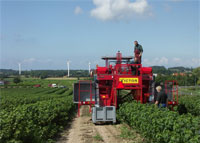 Семена и плоды растений убирают при побурении 30-50 % простых и сложных соцветий или плодов. Растения скашивают, дозаривают в валках или снопах, транспортируют, сушат и обмолачивают переоборудованными зерновыми комбайнами СК-4 ( ромашка, расторопша).
       Плоды (шиповник, перец, облепиху) убирают в фазе полного созревания вручную или плодо - и ягодоуборочными машинами( YIKTOR/Z)
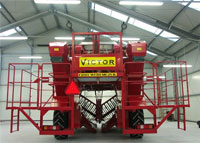 Уборка лекарственных трав
Траву большинства лекарственных культур убирают в фазе массового цветения. Для уборки используют отечественные и зарубежные уборочные машины (КУФ-1,8, КИР-1,5, Е-280, Е-062/1 и др.), приспособленные к измельчению сырья в заданных параметрах (или уборке его без измельчения) с одновременной погрузкой в транспортные средства.
Корни убирают в конце вегетации. Уборку проводят специальными корнеуборочными комбайнами (ВК-0,3, ВМКМ-0,6) или комплексом машин, осуществляющих подкапывание и извлечение корней с отделением почвы. Моют корни, если это разрешено, на специальных линиях мойки корней  (ЛМК-0,5).
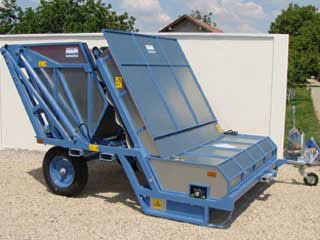 Корнеуборочные машины
Корни убирают в конце вегетации. Уборку проводят специальными корнеуборочными комбайнами (ВК-0,3, ВМКМ-0,6) или комплексом машин, осуществляющих подкапывание и извлечение корней с отделением почвы. Моют корни, если это разрешено, на специальных линиях мойки корней  (ЛМК-0,5).
КОРНЕУБОРОЧНАЯ МАШИНА ДЛЯ КОРНЕЙ ВАЛЕРИАНЫ
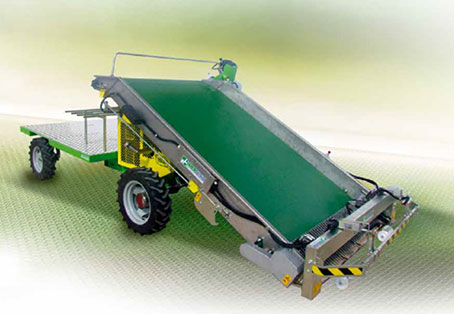 СПАСИБО ЗА ВНИМАНИЕ!